CenturyLink EASE Load & Performance Testing for the Access Service Consolidation Project3/28/16
CenturyLink EASE Load And Performance Test
For the Access Service Consolidation project, CenturyLink has completed the EASE Load and Performance (L&P) test based on the following Qwest-CenturyLink Merger Commitment:
Testing of any successor OSS will include sufficient volumes to test at no less than 125% of the peak volumes of all CLEC transactions (including Qwest and CenturyLink affiliates), using the peak volumes that occurred during the most recent 12 month period identified through the aggregate transaction volume data.
In the matter of the Joint Petition for Approval of Indirect Transfer of Control of Qwest Operating Companies to CenturyLink Docket No. P-421, et al./PA-10-456, Settlement Agreement between the Joint Petitioners and Joint CLECs.
2
EASE L&P Calculation
125% Calculation
 Assessed the highest total daily volume for both EASE ASR and CORA from 2015 production
 CORA count 1,827 orders (3/10/15)
 EASE count 770 orders (3/10/15)
 Total order count for EASE and CORA was 2,597 orders on 3/10/15, assuming maximum CORA orders used for this test
 Therefore, 125% order count necessary was increased to 3,246 orders or 271/hr for a 12 hour EASE day (2,597 x 1.25 = 3,246/12=271/hr)
EASE production orders were embargoed from Feb 9 – 13
Total Embargo orders held and processed = 3,451 orders
Embargoed orders consisted of Qwest and CenturyLink
 Processed all embargoed orders Feb 14 over 4 hours, for an additional 863 orders/hr.
Therefore, CTL actually increased the Load by 400% (863/(2597/12)
3
Summary of results for EASE L&P Test
*EASE bounces servers monthly to reduce cache and temporary memory usage.  This baseline was prior to the 2/14 bounce so Usage is slightly higher

Conclusion:  All measures indicate that the addition of the CORA volumes will not degrade EASE Load and Performance.
4
CenturyLink EASE Load And Performance Test
Appendix slides follow which contain the actual Raw Data 
behind the results.
5
EASE CPU Utilization - Production Servers
Base Line Performance 2/2/16 – 2/3/16
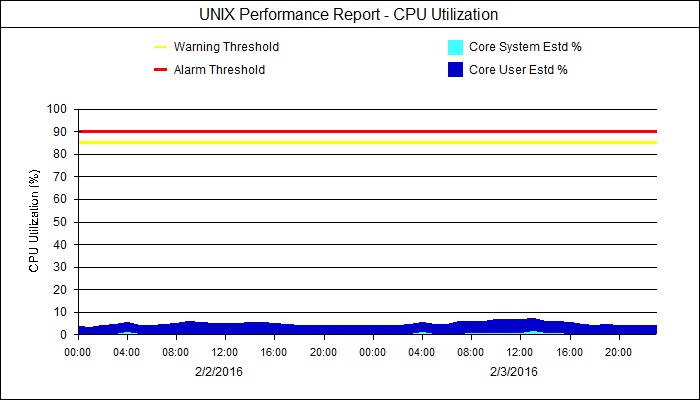 The total CPU utilization, averaged over the analysis period, is 5.0%. This is good, because it is less than the lower (warning) threshold of 85.0%. There is a relatively large amount of CPU capacity to absorb peaks in the workload without encountering performance problems.
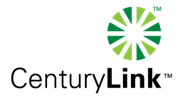 6
EASE CPU Utilization - Production Servers
Base Line Performance 2/4/16 – 2/5/16
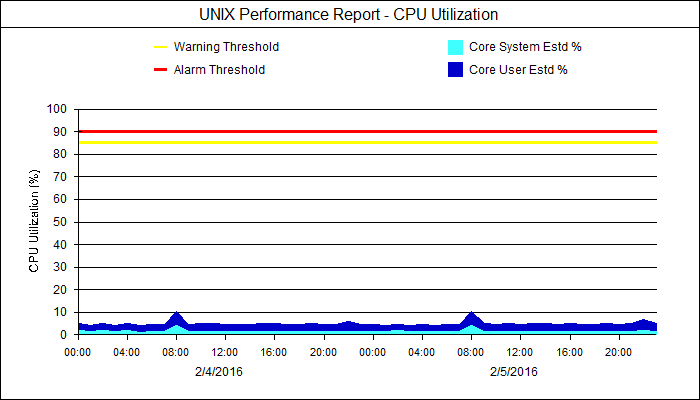 The total CPU utilization, averaged over the analysis period, is 5.0%. This is good, because it is less than the lower (warning) threshold of 85.0%. There is a relatively large amount of CPU capacity to absorb peaks in the workload without encountering performance problems.  Note: 08:00 demand discounted as this is daily backup
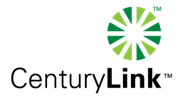 7
EASE Memory Utilization - Production Servers
Base Line Performance 2/2/16 – 2/3/16
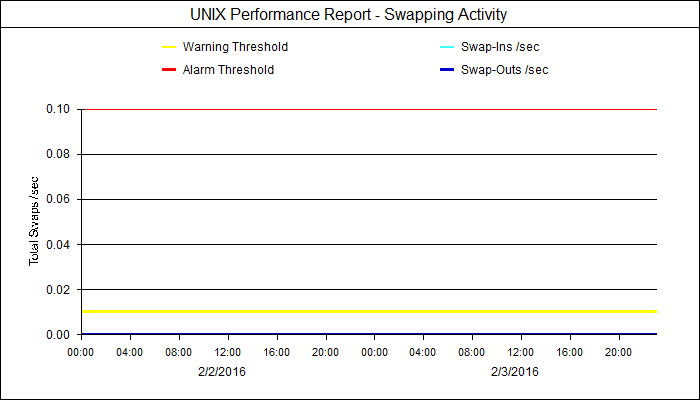 The Swapping rate, averaged over the analysis period, is 0.00 swaps/second. This is good, because it is less than the lower (warning) threshold of 0.01 swaps/second. Low values of Swapping Rate indicate that there is not a memory shortage.
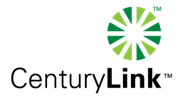 8
EASE Memory Utilization - Production Servers
Base Line Performance 2/4/16 – 2/5/16
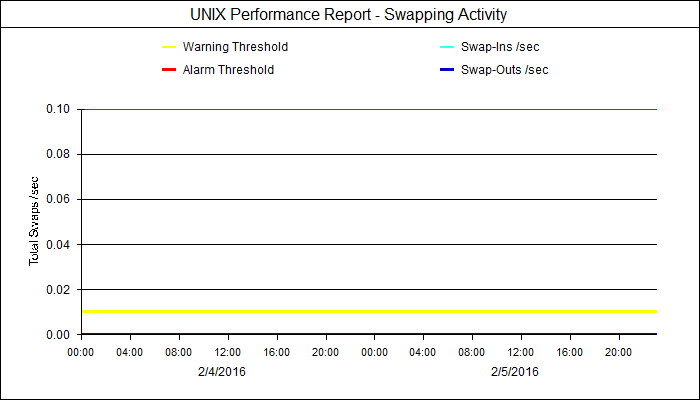 The Swapping rate, averaged over the analysis period, is 0.00 swaps/second. This is good, because it is less than the lower (warning) threshold of 0.01 swaps/second. Low values of Swapping Rate indicate that there is not a memory shortage.
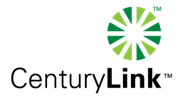 9
EASE I/O Utilization - Production Servers
Base Line Performance 2/2/16 – 2/3/16
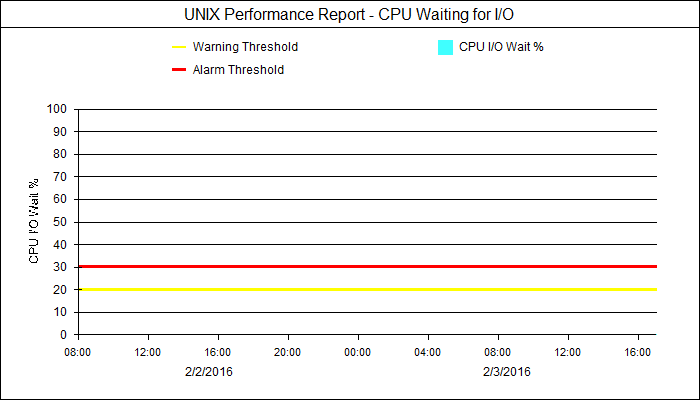 The average value of CPU I/O Wait during the analysis period is 0.1%. This is good, because it is less than the lower (warning) threshold of 20.0%. There is little or no likelihood of performance problems due to I/O bottlenecks.
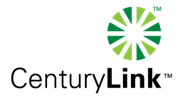 10
EASE I/O Utilization - Production Servers
Base Line Performance 2/4/16 – 2/5/16
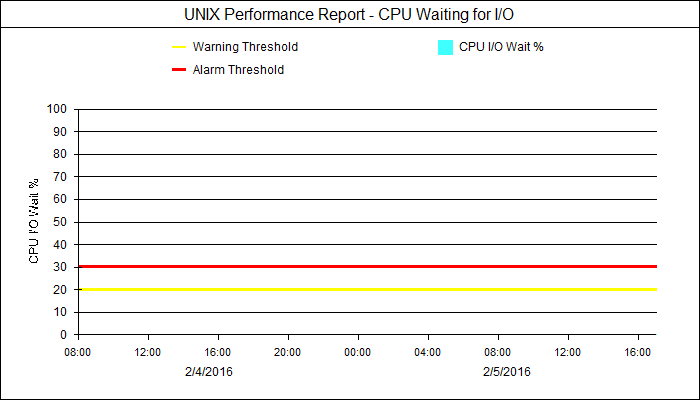 The average value of CPU I/O Wait during the analysis period is 0.1%. This is good, because it is less than the lower (warning) threshold of 20.0%. There is little or no likelihood of performance problems due to I/O bottlenecks.
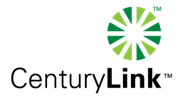 11
EASE CPU Utilization - Production Servers
L&P Performance 2/13/16 – 2/14/16
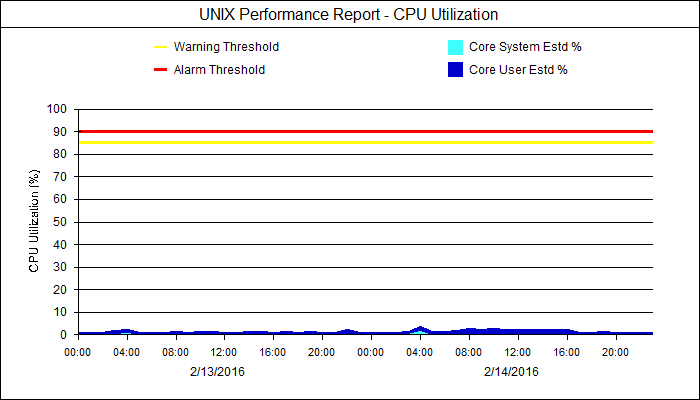 The total CPU utilization, averaged over the analysis period, is 1.6%. This is good, because it is less than the lower (warning) threshold of 85.0%. There is a relatively large amount of CPU capacity to absorb peaks in the workload without encountering performance problems.
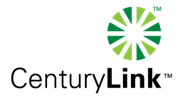 12
EASE Memory Utilization - Production Servers
L&P Performance 2/13/16 – 2/14/16
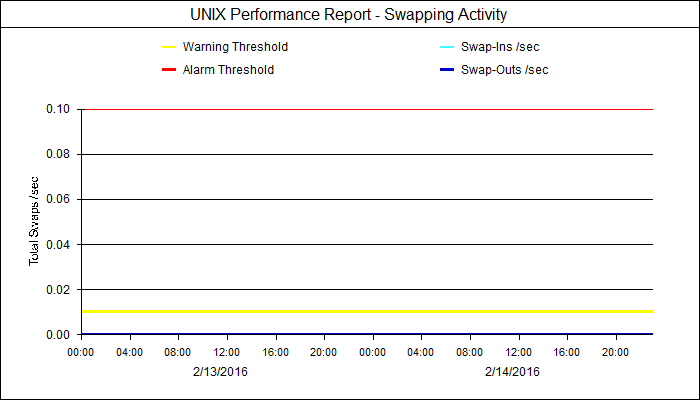 The Swapping rate, averaged over the analysis period, is 0.00 swaps/second. This is good, because it is less than the lower (warning) threshold of 0.01 swaps/second. Low values of Swapping Rate indicate that there is not a memory shortage.
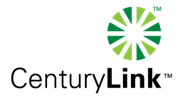 13
EASE I/O Utilization - Production Servers
L&P Performance 2/13/16 – 2/14/16
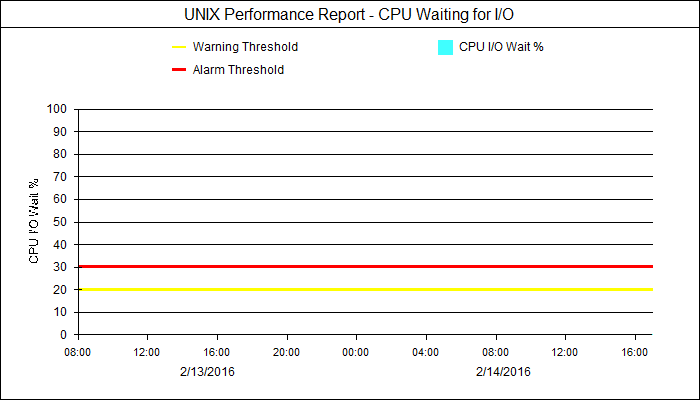 The average value of CPU I/O Wait during the analysis period is 0.0%. This is good, because it is less than the lower (warning) threshold of 20.0%. There is little or no likelihood of performance problems due to I/O bottlenecks.
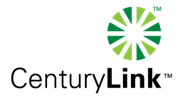 14
EASE CPU Utilization - Production Servers
Post L&P Performance 2/15/16 – 2/16/16
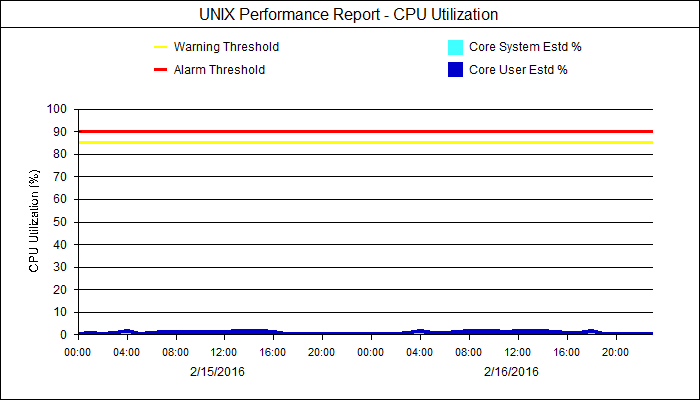 The total CPU utilization, averaged over the analysis period, is 1.7%. This is good, because it is less than the lower (warning) threshold of 85.0%. There is a relatively large amount of CPU capacity to absorb peaks in the workload without encountering performance problems.
15
EASE CPU Utilization - Production Servers
Post L&P Performance 2/17/16 – 2/18/16
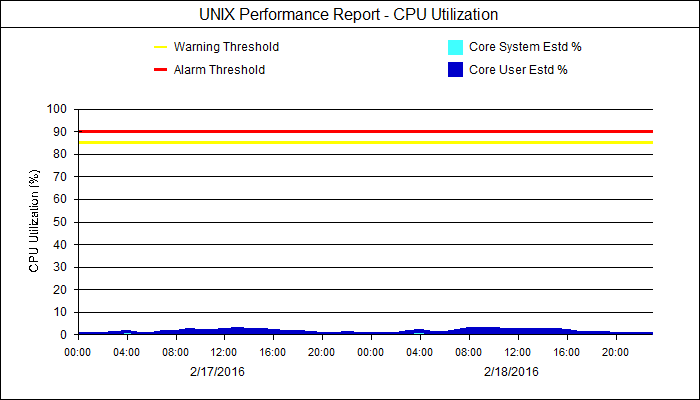 The total CPU utilization, averaged over the analysis period, is 2.0%. This is good, because it is less than the lower (warning) threshold of 85.0%. There is a relatively large amount of CPU capacity to absorb peaks in the workload without encountering performance problems.
16
EASE Memory Utilization - Production Servers
Post L&P Performance 2/15/16 – 2/16/16
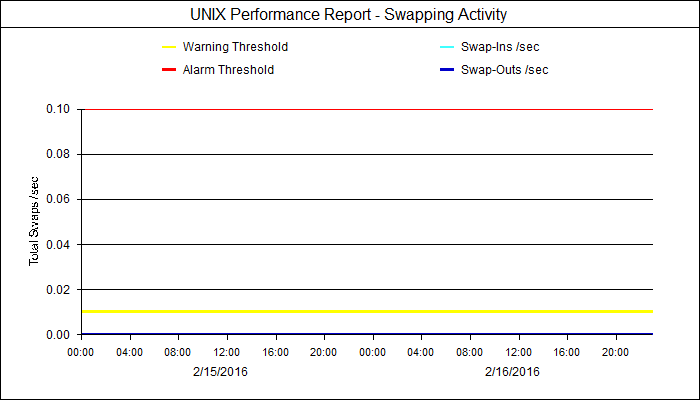 The Swapping rate, averaged over the analysis period, is 0.00 swaps/second. This is good, because it is less than the lower (warning) threshold of 0.01 swaps/second. Low values of Swapping Rate indicate that there is not a memory shortage.
17
EASE Memory Utilization - Production Servers
Post L&P Performance 2/17/16 – 2/18/16
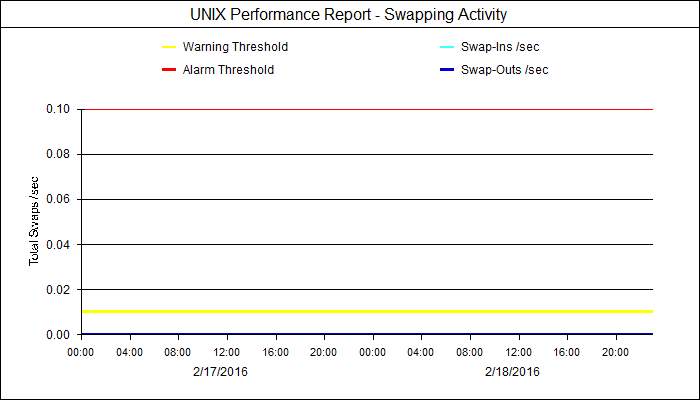 The Swapping rate, averaged over the analysis period, is 0.00 swaps/second. This is good, because it is less than the lower (warning) threshold of 0.01 swaps/second. Low values of Swapping Rate indicate that there is not a memory shortage.
18
EASE I/O Utilization - Production Servers
Post L&P Performance 2/15/16 – 2/16/16
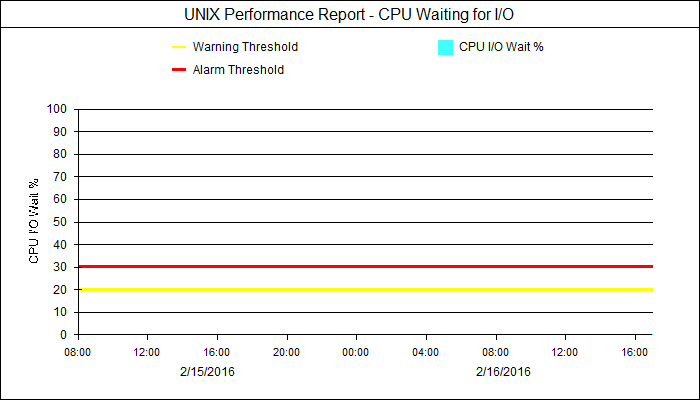 The average value of CPU I/O Wait during the analysis period is 0.0%. This is good, because it is less than the lower (warning) threshold of 20.0%. There is little or no likelihood of performance problems due to I/O bottlenecks.
19
EASE I/O Utilization - Production Servers
Post L&P Performance 2/17/16 – 2/18/16
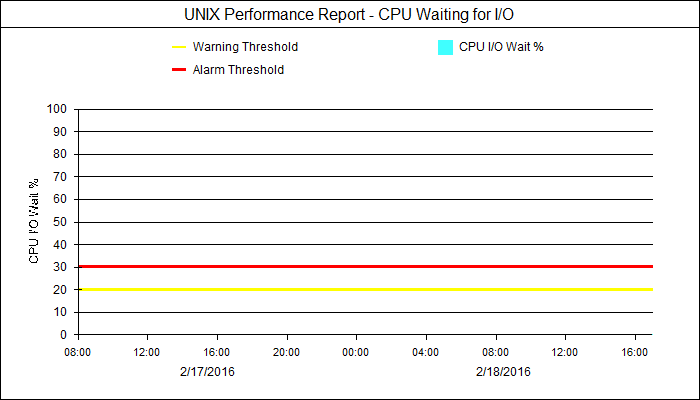 The average value of CPU I/O Wait during the analysis period is 0.1%. This is good, because it is less than the lower (warning) threshold of 20.0%. There is little or no likelihood of performance problems due to I/O bottlenecks.
20